Number: Number Theory
Skipton Girls’ High School
Objectives: Have an appreciation of properties of integers (whole numbers), including finding the Lowest Common Multiple, Highest Common Factor. Extra: Divisibility rules.
For Teacher Use:
Recommended lesson structure:

Lesson 1: Introduction to Number Theory/Sums of primes+squares problems.
Lesson 2: Prime Factorisation
Lesson 3: LCM/HCF
Lesson 4: Uses of Prime Factorisations
Lesson 5+6: Divisibility Rules
Extension: Divisibility of Terms/Within Equations
Go >
Go >
Go >
Go >
Go >
Go >
Starter
Key Skill: You should try to memorise these.
List the following numbers in your books.
?
?
?
?
If you finish:
?
Key Fact: All perfect numbers are triangular numbers.
Other numbers you might want to investigate yourself: Tetrahedric numbers, Fibonacci numbers.
Key Terms
!
?
Integer: A whole number.
Positive integer: An integer that is at least 1.
Non-negative integer: An integer that is at least 0.
Perfect square: For integers, just a square number.
Divisor:   Another word for factor.
Composite: The opposite of prime: has other factors.
?
?
?
?
?
!
Distinct integers: 
Numbers which are different!
?
Puzzles involving sums of primes/squares/…
Example: Goldbach’s Conjecture (as of current, unproven!) states that all even numbers greater than 2 are the sum of two primes.
How many ways are there of expressing 100 as the sum of two primes?
Solution: 6 (3 + 97, 11 + 89, 17 + 83, 29 + 71, 41 + 59, 47 + 53)
Key Tip: It often helps to write out your numbers of interest (primes, squares, …) first.
?
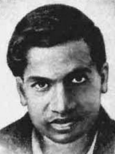 ?
Exercise 1
(Problems on provided sheet)
Key Tip:  Use your lists of numbers from the starter.
1
?
2
?
3
?
Exercise 1
4
?
5
Important Note: If three numbers sum to an even number, they can’t all be odd. But 2 is the only even number, so must be one of the numbers.
?
6
?
7
?
Exercise 1
N
?
N
?
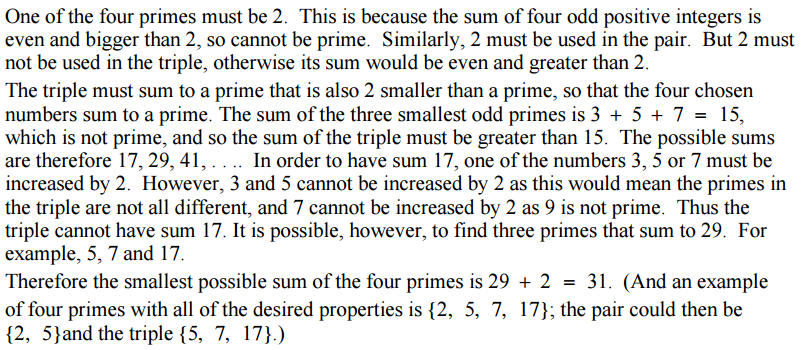 Prime Factorisation
To find the prime factorisation of a number is to express it as a product of prime numbers.
?
?
?
120
We can use a ‘tree’ to help us with the working.
For each number, find two numbers the multiply to give it.
20
6
4
5
3
2
If you get to a prime, we can’t branch out further, so we have a ‘leaf’. It’s helpful to circle the leaves.
2
2
Another quick example
?
Possible Tree
?
2250
225
10
45
5
5
2
9
5
3
3
Check Your Understanding
Using a tree, find the prime factorisation of 1350.
When done, try coming up with more trees. What do you notice about the final result in each case?
?
Some Possible Trees
?
1350
1350
5
270
10
135
3
90
2
5
5
27
3
3
30
9
6
5
3
3
2
3
We always end up with the same leaves each time, and hence the same factorisation.
Fundamental Law of Arithmetic/Unique Factorisation Theorem: Every positive integer can be uniquely expressed as a product of primes.
Prime Factorising a number already in index form
Sometimes you might have a number with powers, but the base (the big number) is not prime. How would you prime factorise this? What if a base was repeated?
?
?
?
?
?
Bro Note: This is an example of a ‘law of indices’, which you will learn more about in Year 8.
Quickfire Questions:
?
?
?
?
?
?
?
?
?
?
?
?
Exercise 2
1
5
?
?
?
?
?
?
?
?
?
?
N1
?
?
2
?
?
3
?
?
?
N2
?
?
?
?
4
?
Starter
?
One number will be a factor of another if the prime factor(s) are the same but the powers are smaller (or equal).
?
One number will be a multiple of another if the prime factor(s) are the same but the powers are greater (or equal).
Lowest Common Multiple/Highest Common Factor
?
Multiples of 8:		8, 16, 24, 32, …
Multiples of 12:	12, 24, 36, …

Lowest Common Multiple of 8 and 12:	24




Factors of 8:		1, 2, 4, 8
Factors of 12:		1, 2, 3, 4, 6, 12

Highest Common Factor of 8 and 12:		4
?
?
For small numbers, we can list out multiples of the larger number until we see a multiple of the smaller number.
?
?
?
For small numbers, we can list out factors of each number and choose the greatest number which is common.
Check Your Understanding
Key Shortcut: Any multiple of 60 ends with a 0. Therefore the multiple of 72 must be x5, x10, …
?
?
Key Shortcut: Any number which goes into 60 and 72 must also go into their difference! (i.e. 12)
?
?
But what about bigger numbers?
792, 378
Sometimes it’s not practical to use this method.
Can we use the prime factorisation somehow?
?
?
But what about bigger numbers?
Method: ‘What wins what loses’
Alternative: Venn Diagram Method
792
378
3
2
3
Step 1: Align numbers so that each prime factor has its own column.
11
3
2
2
7
Step 1: Find the prime factors common to both numbers.
Step 2: Fill in the remaining prime factors of each number.
?
?
More Examples
?
?
Check Your Understanding
?
?
?
?
If you finish…
?
?
?
?
Exercise 3
[JMC 2009 Q18] Six friends are having dinner together in their local restaurant. The first eats there every day, the second eats there every other day, the third eats there every third day, the fourth eats there every fourth day, the fifth every fifth day and the sixth eats there every sixth day. They agree to have a party the next time they all eat together there. In how many days’ time is the party?
60 days
N
Find the LCM and HCF of the following pairs of numbers (using any suitable method).
6 and 8	HCF = 2, LCM = 24
13 and 5	HCF = 1, LCM = 65
12 and 15	HCF = 3, LCM = 60
21 and 35	HCF = 7, LCM = 105

The K4 bus comes every 9 minutes. The K3 bus comes every 12 minutes. If they both come at 9am, at what time will they next arrive at the same time?
9:36am

Find the LCM and HCF of the following pairs, by prime factorising the numbers first.
a) 36 and 378	LCM = 756, HCF = 18b) 315 and 3675	LCM = 11025, HCF = 105
c) 72 and 66		LCM = 792, HCF = 6
d) 2880 and 792	LCM = 31680, HCF = 72
e) 375 and 325	LCM = 4875, HCF = 25
f) 252 and 2079	LCM = 8316, HCF = 63
1
?
?
?
?
?
2
?
3
?
?
?
?
?
?
Number: Divisibility Rules
Divisibility Rules
How can we tell if a number is divisible by: !
?
?
?
?
?
?
?
?
?
?
?
Quickfire Divisibility
?
?
?
?
?
?
?
?
?
?
?
?
?
?
?
?
?
?
?
?
?
?
?
?
?
?
?
?
?
?
?
?
?
?
?
?
?
?
?
?
Quickfire Mental Primes
Apart from the obvious instant checks (divisibility by 2, 5), we usually only have to mentally check 3, 7 and 11 to have a good ‘guess’ that a number is prime.
?
?
?
?
?
?
?
?
?
?
Advanced: 13 trick is “Quadruple last digit and add to remaining number. Is result divisible by 13?
?
?
?
?
?
Test Your Understanding
Easier One:
[JMO 1997 A5] Precisely, one of the numbers 234, 2345, 23456, 234567, 2345678, 23456789 is a prime number. Which one must it be?Solution: 23456789
?
Harder One:
[JMC 2012 Q23] Peter wrote a list of all the numbers that could be produced by changing one digit of the number 200. How many of the numbers on Peter’s list are prime?A   0		B   1		C   2		D   3		E   4Solution: A
?